2
2020-11-13
Järnvägssimulator
Verklighetstrogen simulering som stöd till planering, test och utbildning
3
2020-11-13
Vad är järnvägssimulatorn?
Digital representation av svensk järnvägsanläggning
Simulerar ställverk på individnivå
Anslutning mot godtyckligt tågledningssystem
Realistisk fordonssimulering
Restriktioner för hastighet, bromsverkan & dragkraft
Tidtabeller
4
2020-11-13
Ställverkssimulering
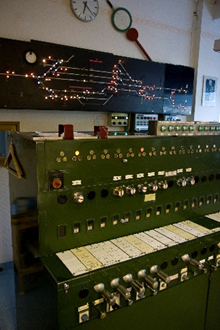 Reläställverk
59, 65, CST
Datorställverk
85, 95, M11

Varje enskilt ställverk kan individanpassas för att efterlikna verkligheten.
Trafikverket ansvarar själva för konfigureringen av ställverk.
5
2020-11-13
Fordonssimulering
Möjligt att simulera:
Lok, vagnar, motorvagnar, arbetsfordon
Accelerationsförmåga, luft- & rullmotstånd
Verktyg för att skapa fordonssammansättningar

Simulering av förare
Reaktionstid
Körstil
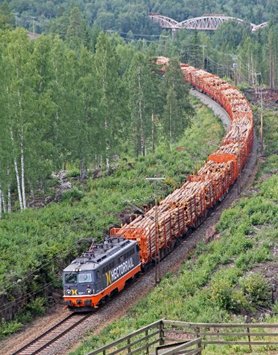 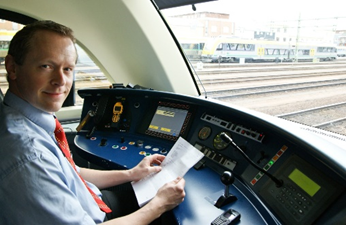 6
2020-11-13
Tidtabellssimulering
Verkliga tidtabeller kan importeras
Från enskild tidtabell till en hel tågplan

Verktyg för att skapa eller redigera tidtabeller
Möjlighet att skapa fiktiva tidtabeller

Tåg kör enligt tidtabell
Inkl. verklighetstroget beteende med att försöka köra in tid vid förseningar
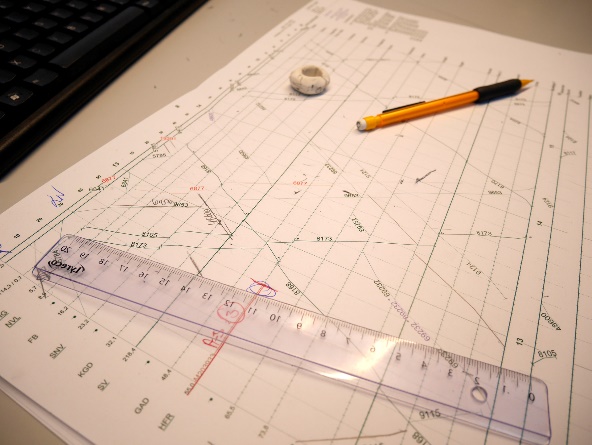 7
2020-11-13
Störningar & kapacitetsnedsättningar
Restriktioner (hastighet, bromsverkan & dragkraft)
Tillfällig hastighetsnedsättning
Lövhalka

Introducera fel
Växelfel
Signalfel
Spänningslös kontaktledning
etc
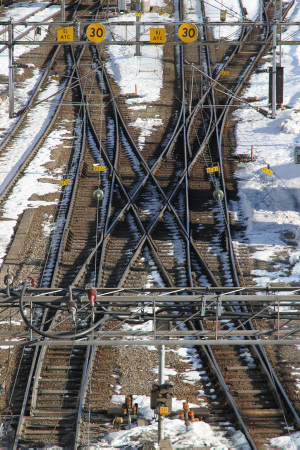 8
2020-11-13
Nuvarande användningsområden
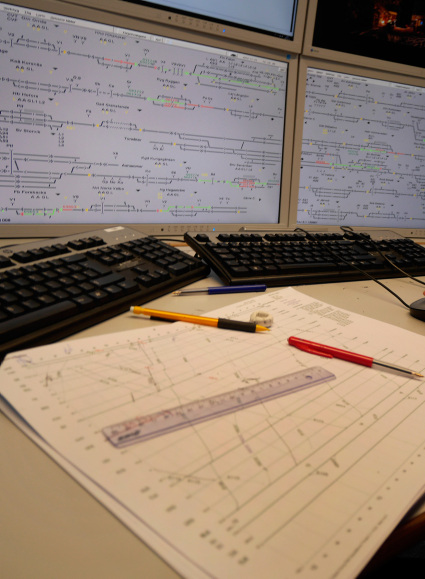 Utbildning
Nytt tågledningssystem
Ställverksbeteenden

Aspirantutbildning*
Fortbildning*



* Kommande
Test
Nytt tågledningssystem
(Förändringar i arbetssätt)*
9
2020-11-13
Möjliga användningsområden
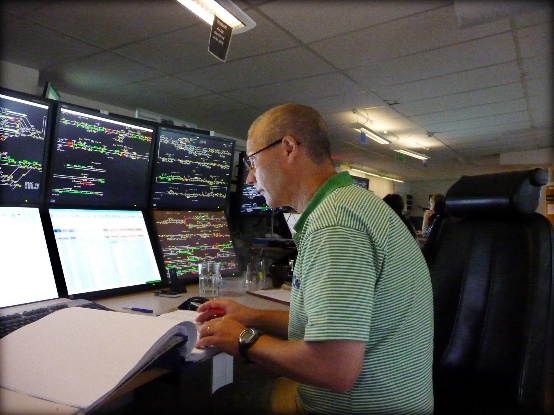 Stöd i planeringsarbete
Tågplan
Kort-/långtidsplanering
Banarbetsplanering
Stöd vid ny-/ombyggnation
Behovsuppfyllnad
Nyttouppfyllnad
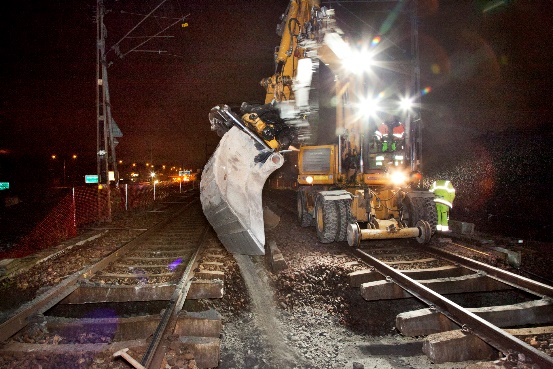 10
2020-11-13
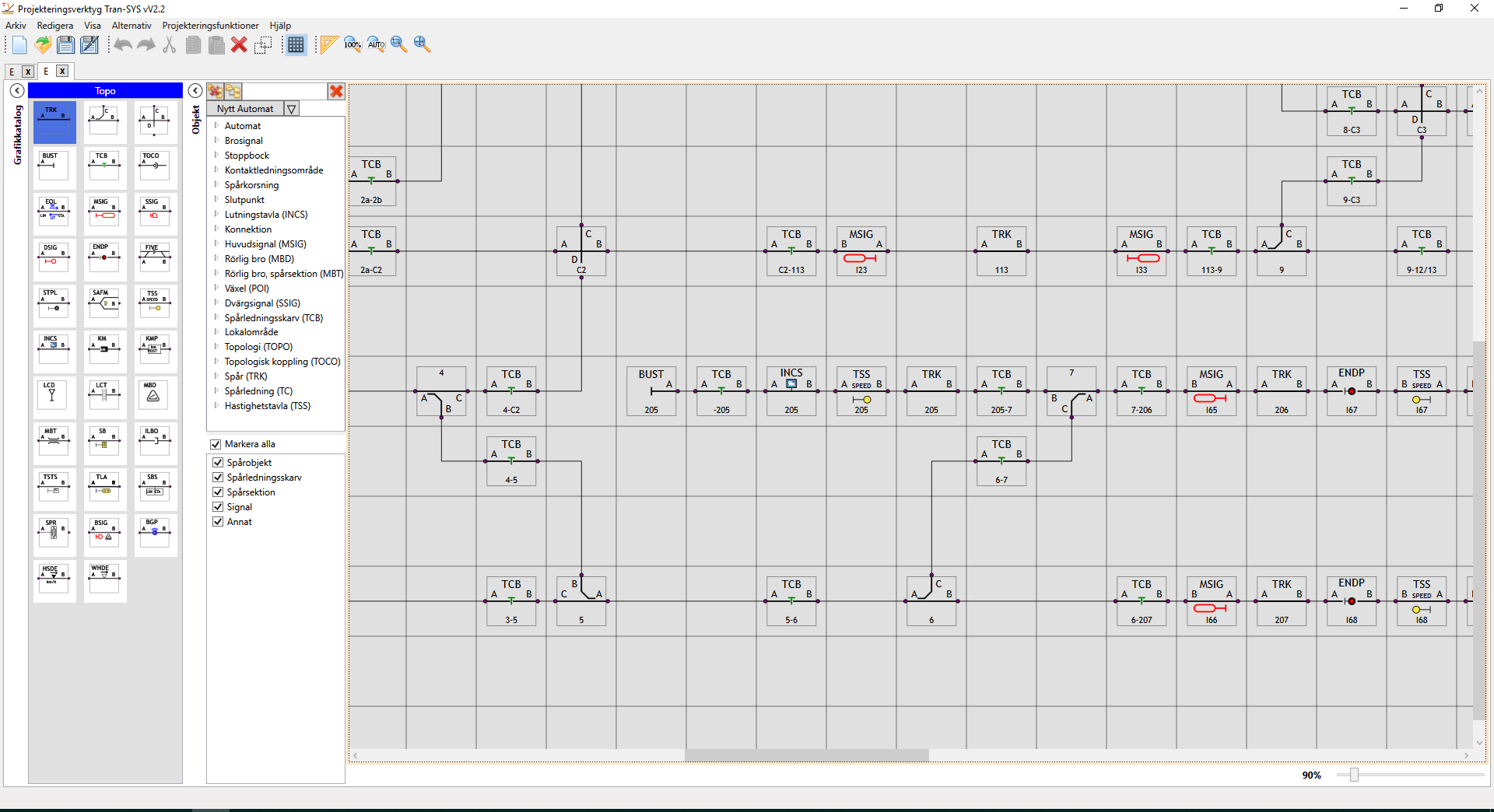 11
2020-11-13
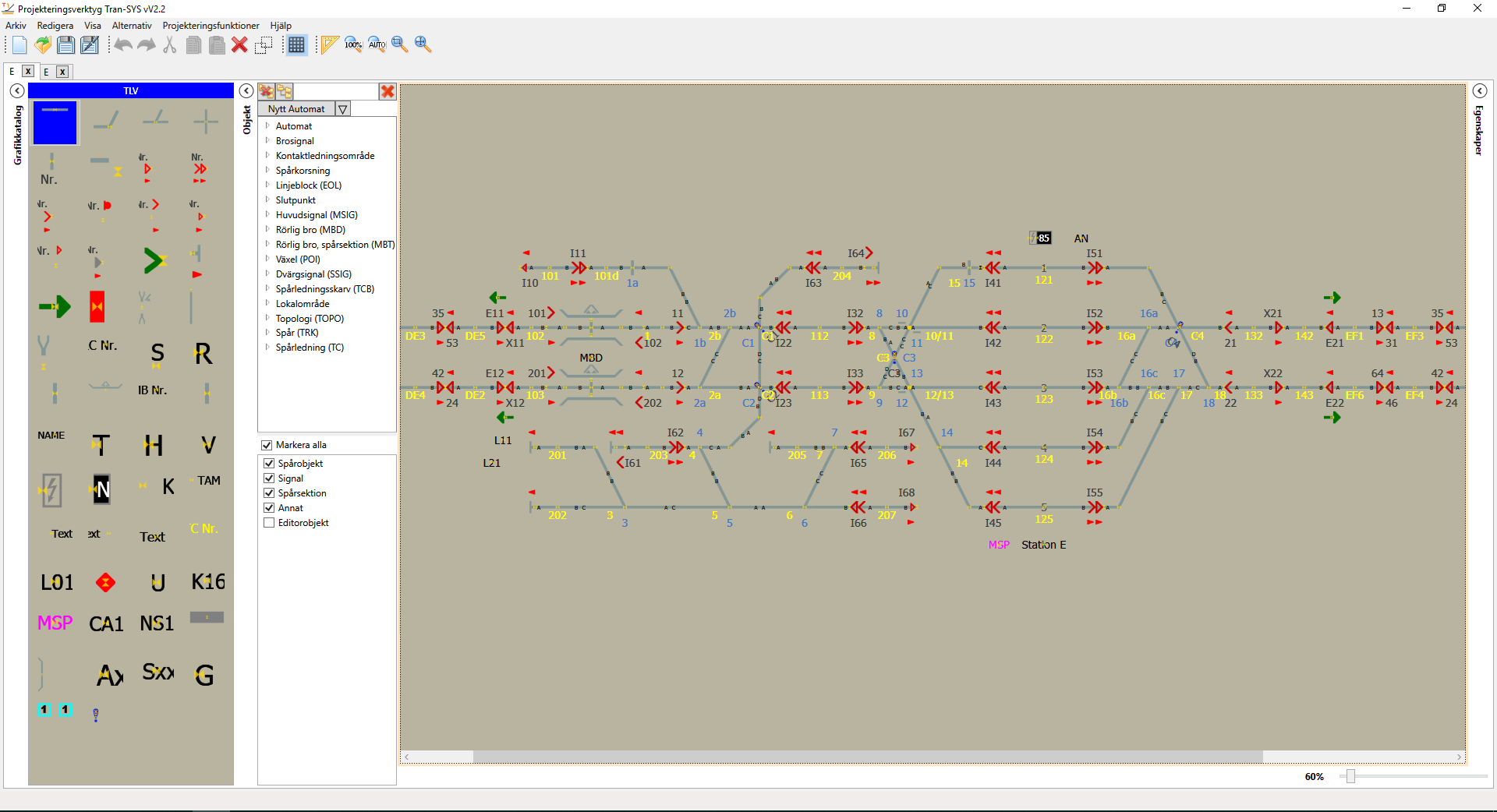 12
2020-11-13
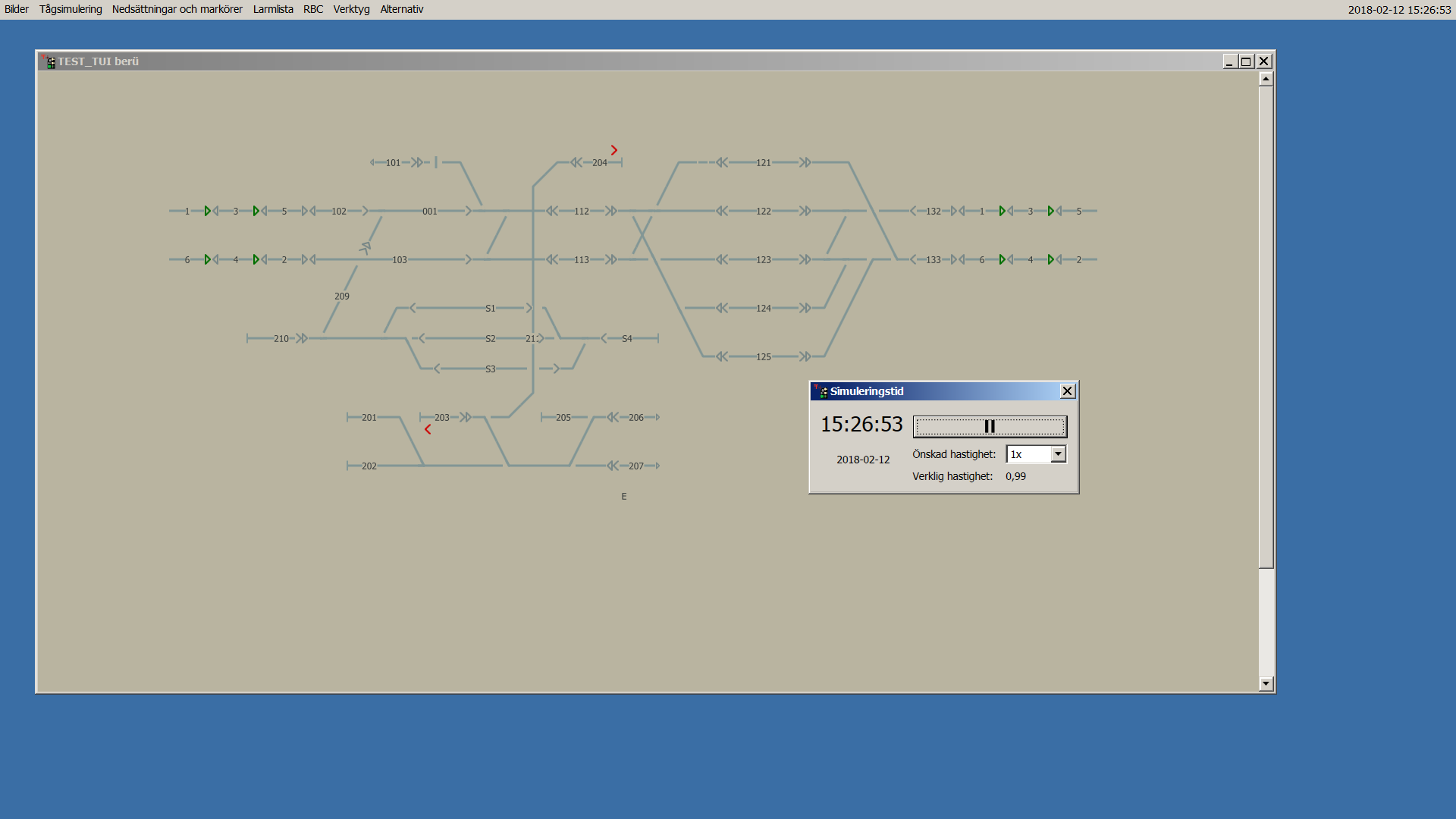 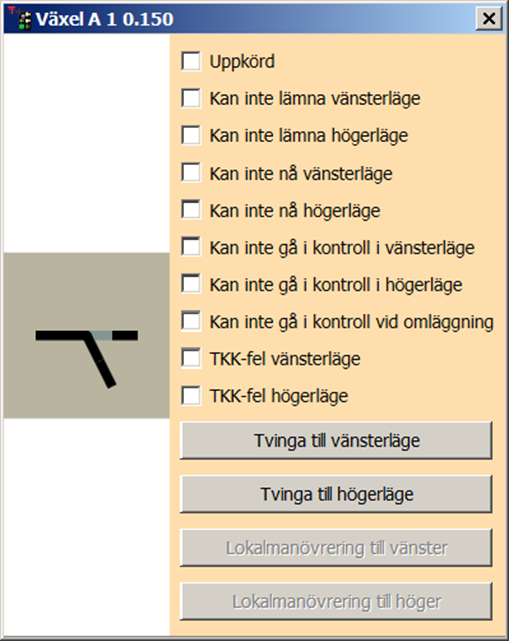 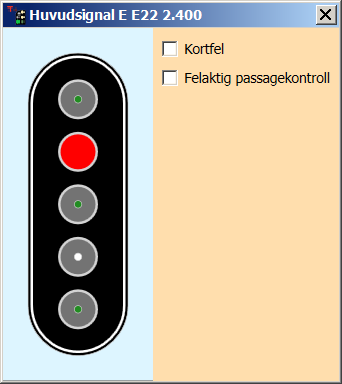 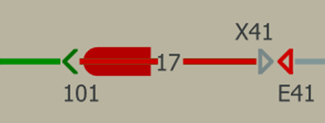 13
2020-11-13